Mark Making
Mark making as a visual language
Grace Wynne Willson
Visual Recording
Today we are going to be exploring different ways you can make marks in your art work. 
Take a look at some of the ideas I have included in this powerpoint and see how they inspire you to make your own!
Grace Wynne Willson
Ideas…
Grace Wynne Willson
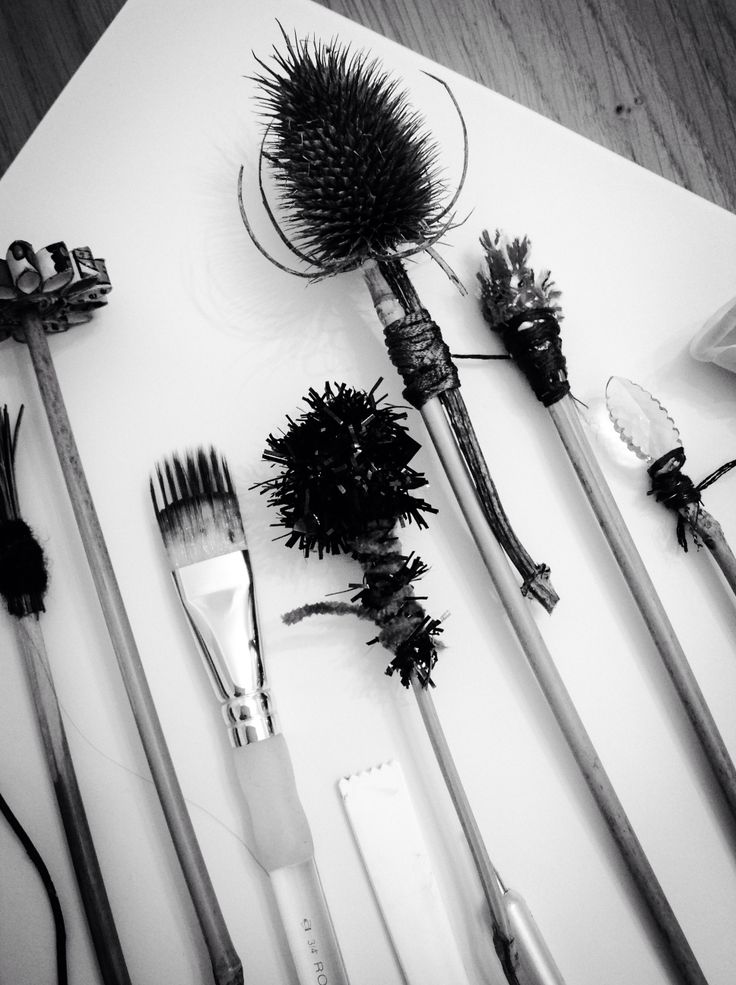 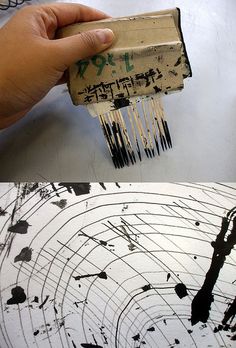 Grace Wynne Willson
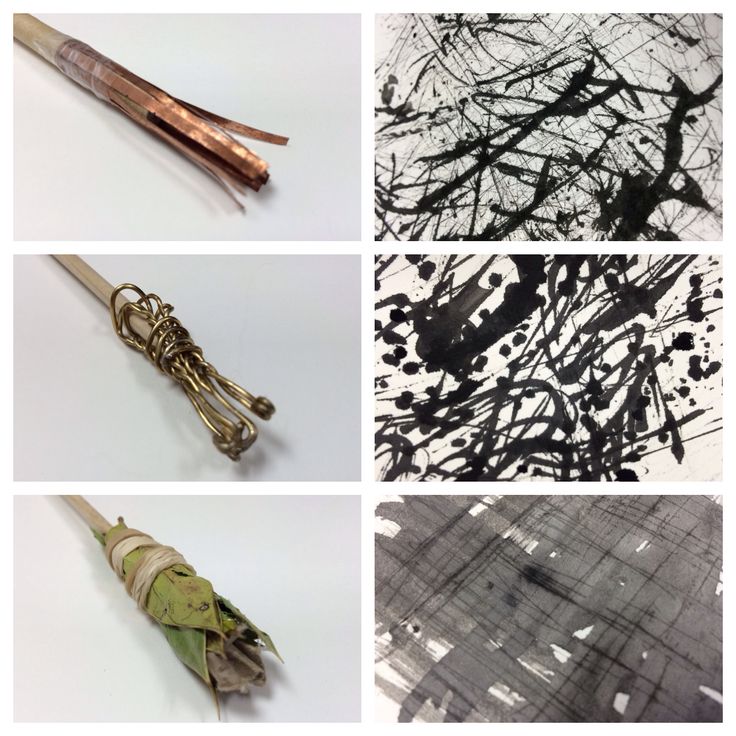 This would make a great ‘technical’ page in your sketchbooks
Grace Wynne Willson
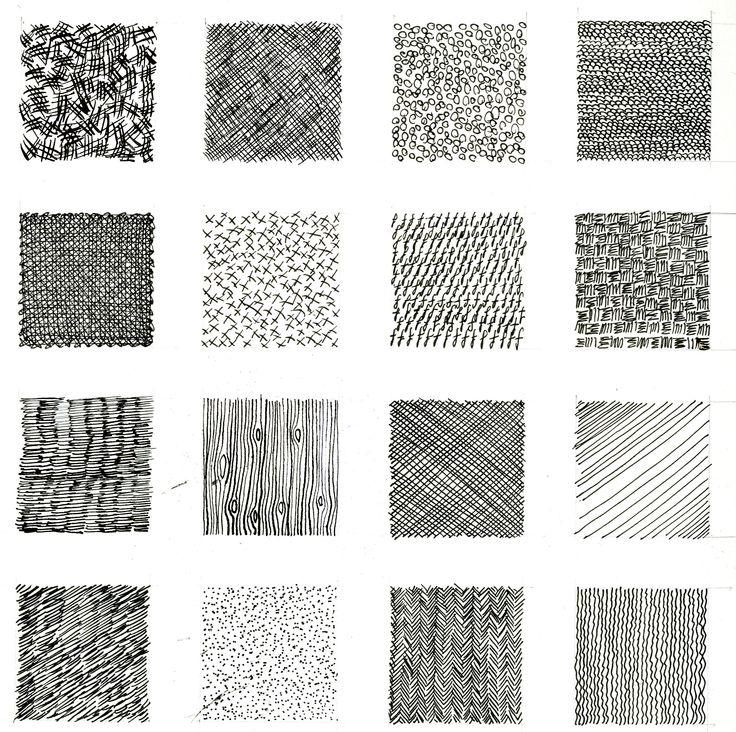 Grace Wynne Willson
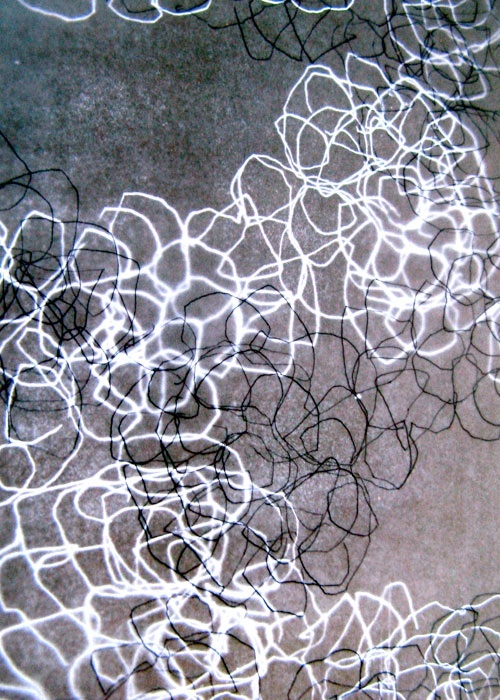 Grace Wynne Willson
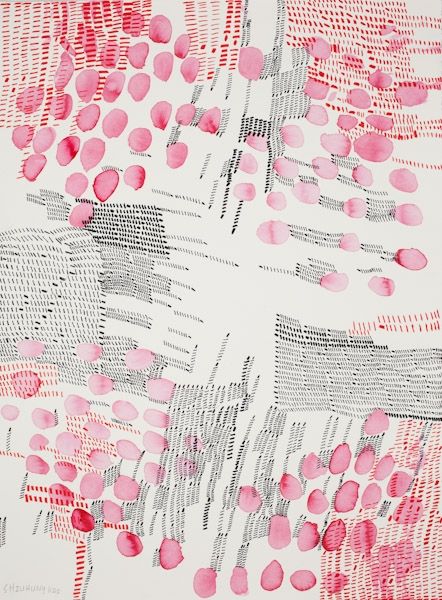 Grace Wynne Willson
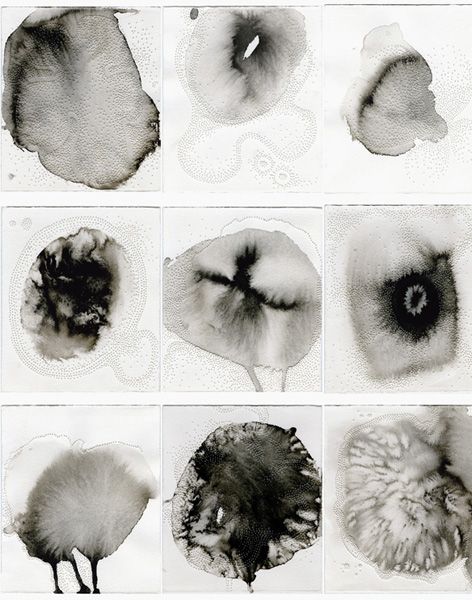 Grace Wynne Willson
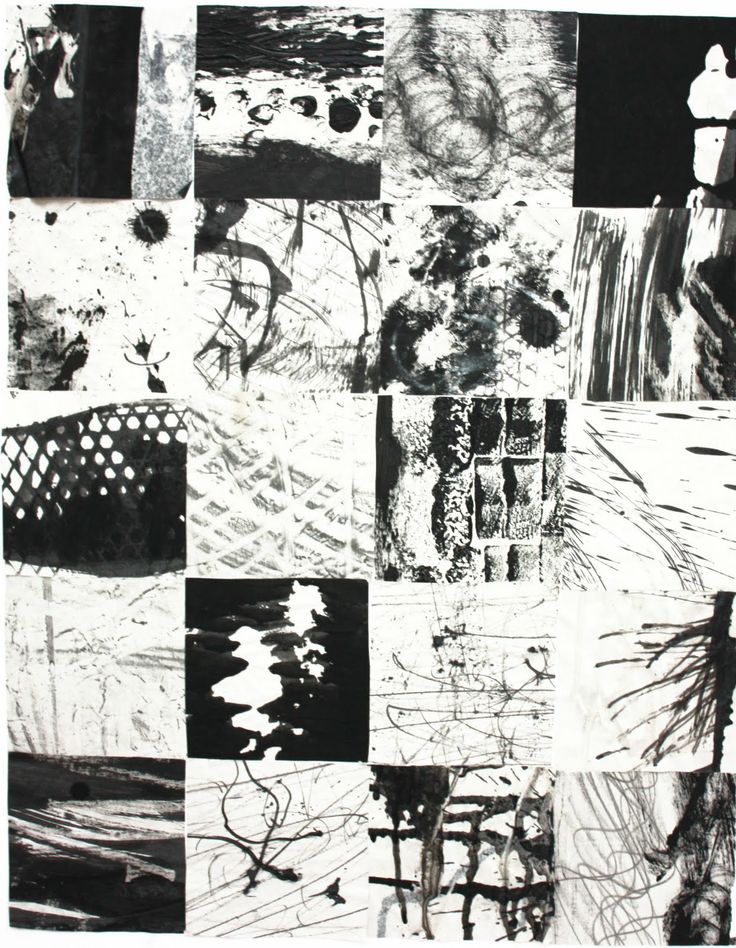 Grace Wynne Willson
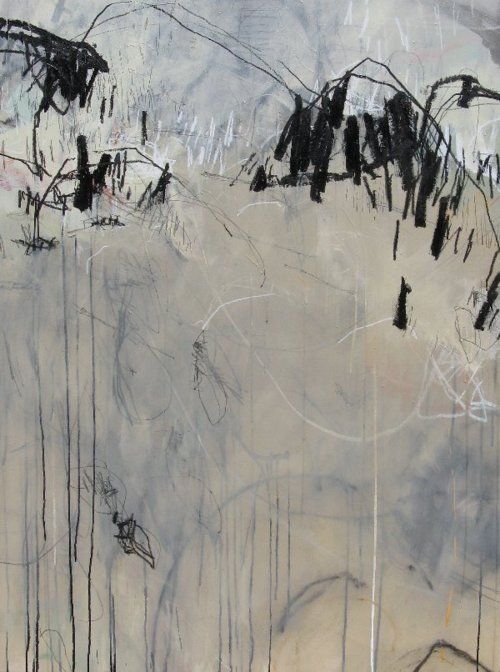 Grace Wynne Willson
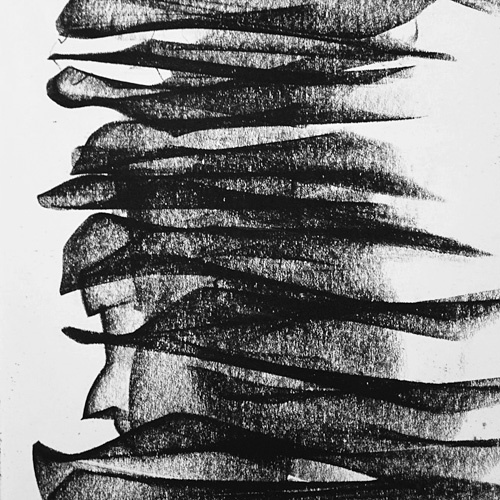 Grace Wynne Willson
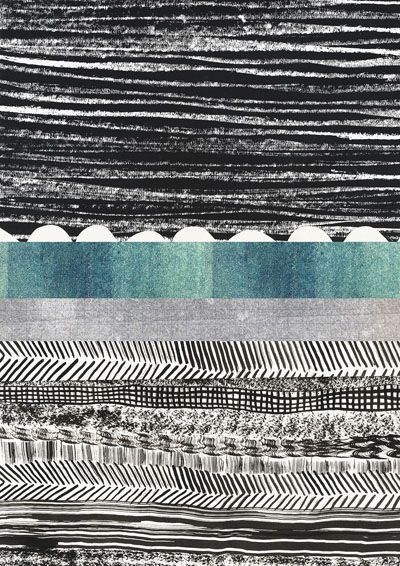 Grace Wynne Willson
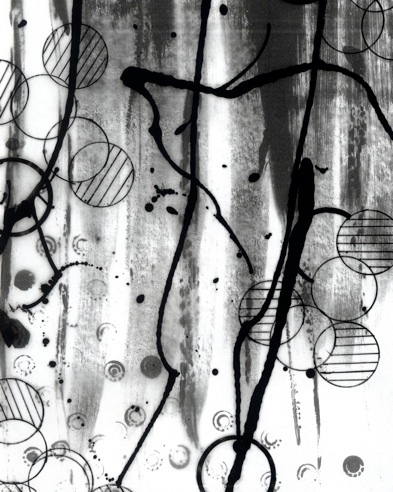 Grace Wynne Willson
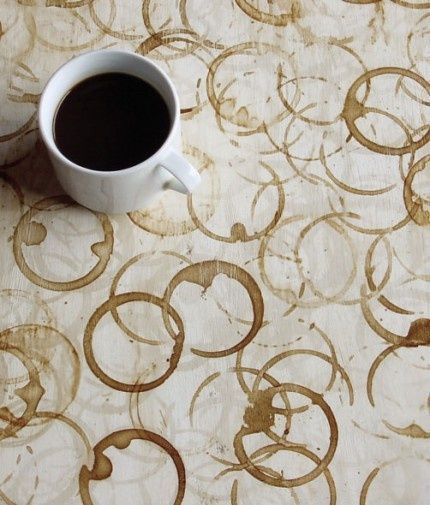 Grace Wynne Willson
Texture
Grace Wynne Willson
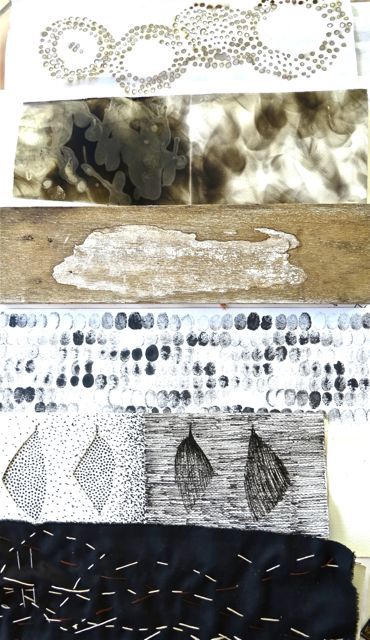 Grace Wynne Willson
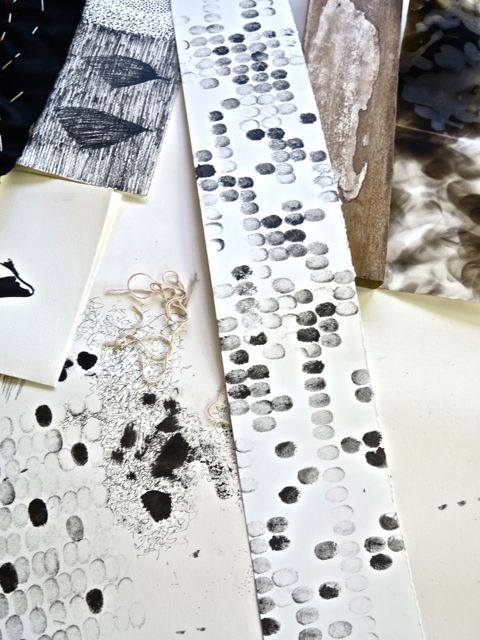 Grace Wynne Willson
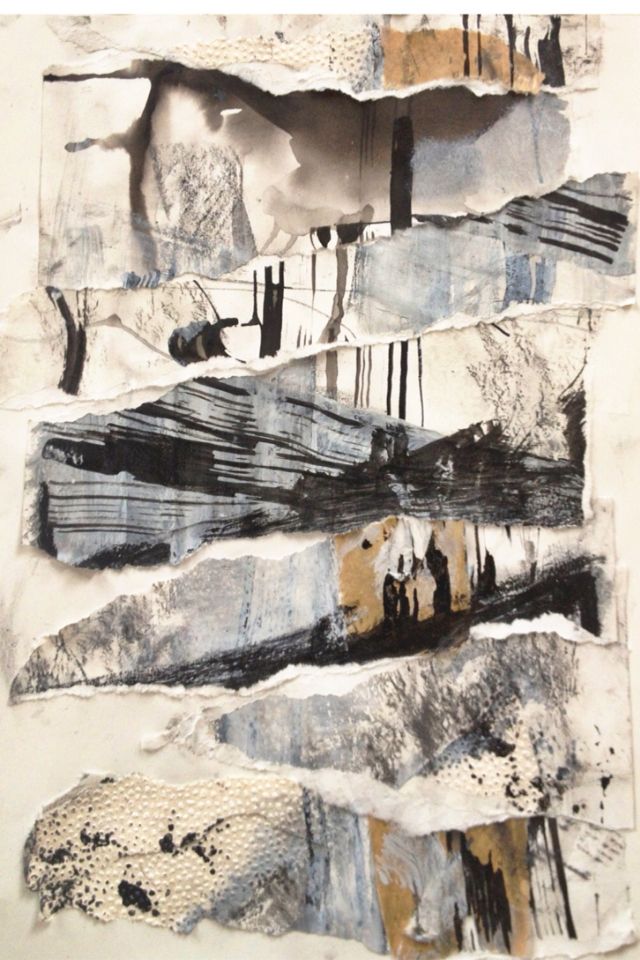 Grace Wynne Willson
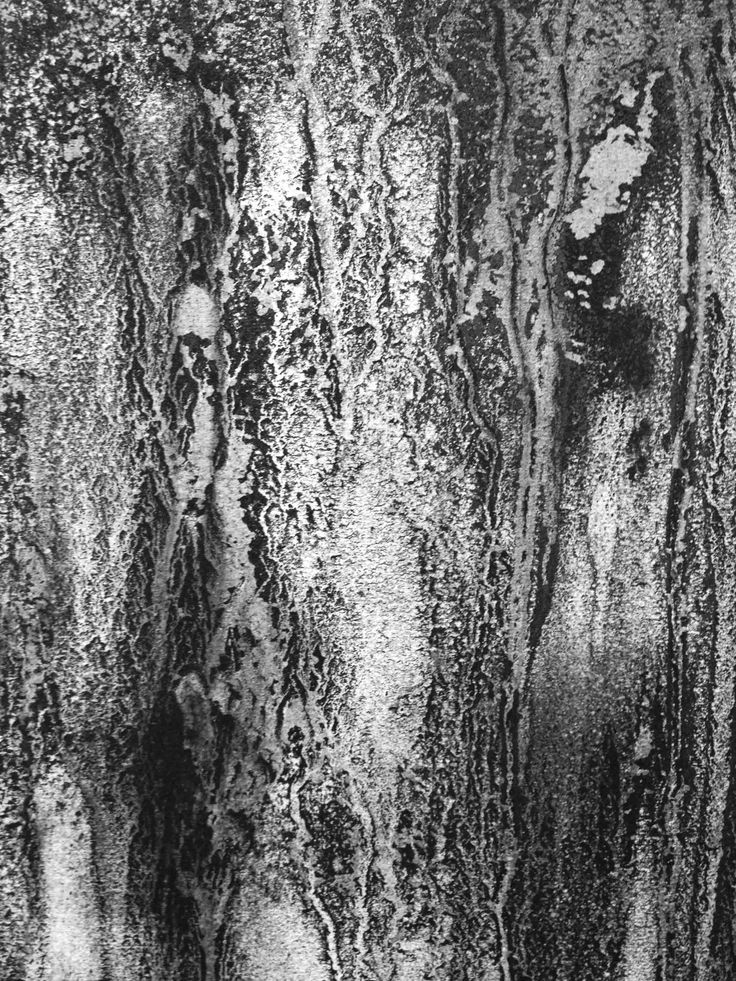 Grace Wynne Willson
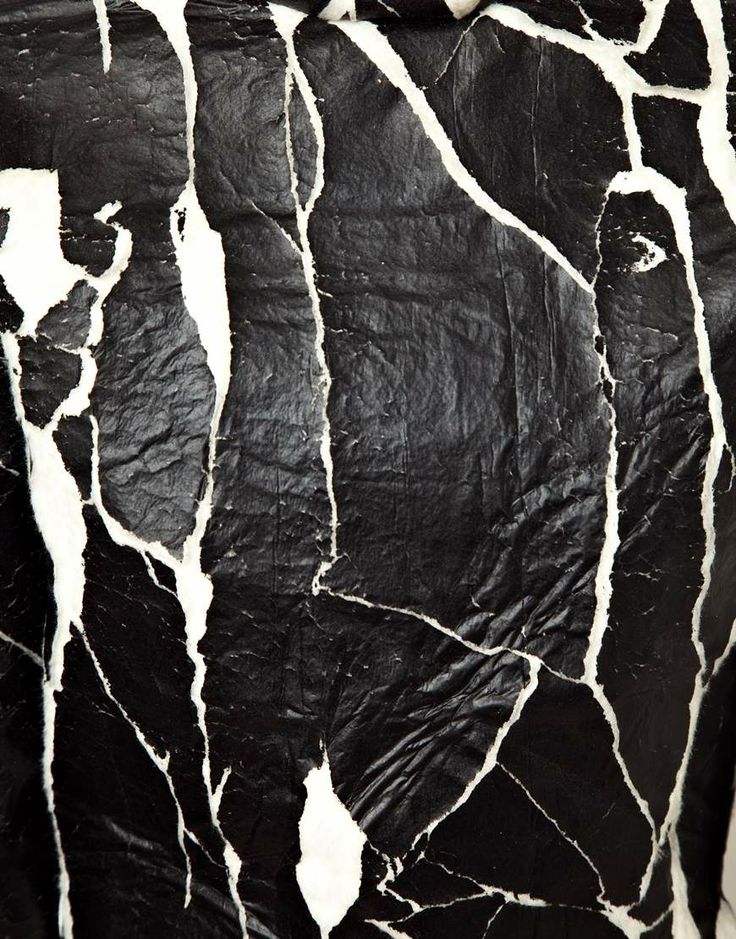 Grace Wynne Willson
Colour
Grace Wynne Willson
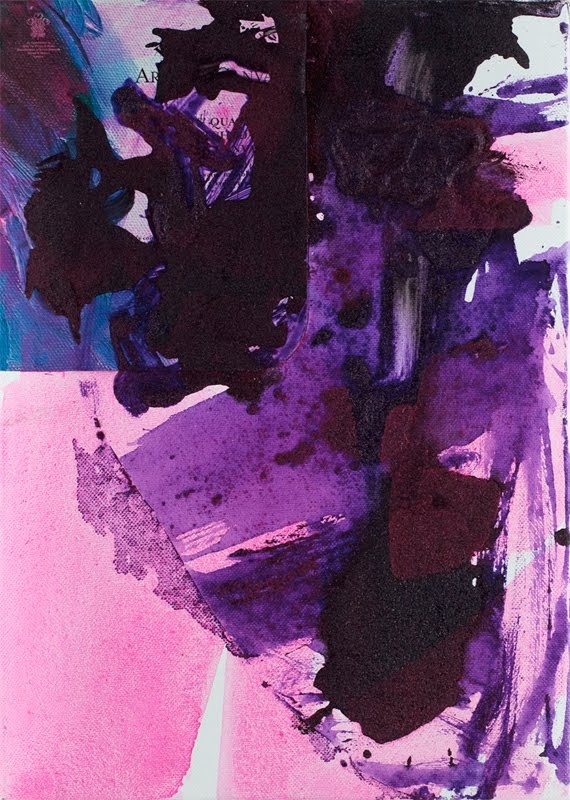 Grace Wynne Willson
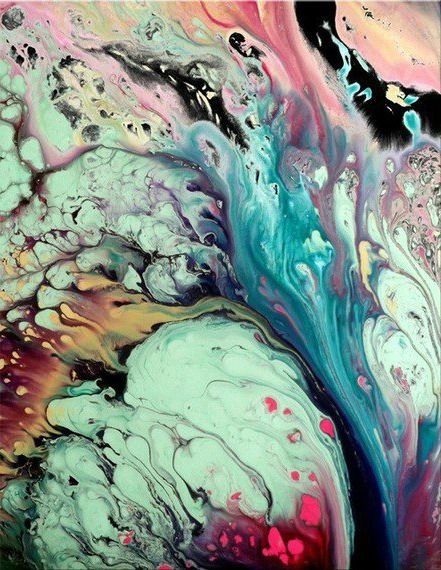 Grace Wynne Willson
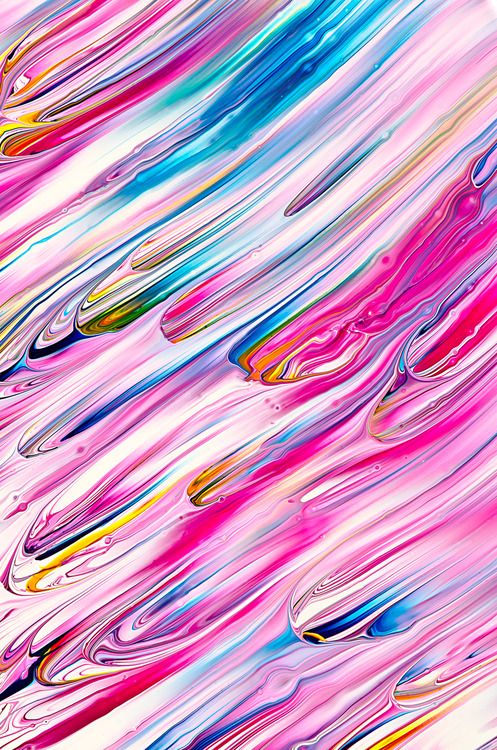 Grace Wynne Willson
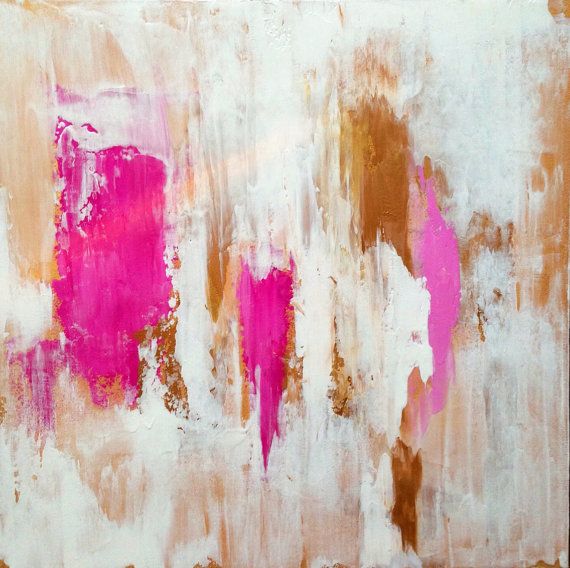 Grace Wynne Willson
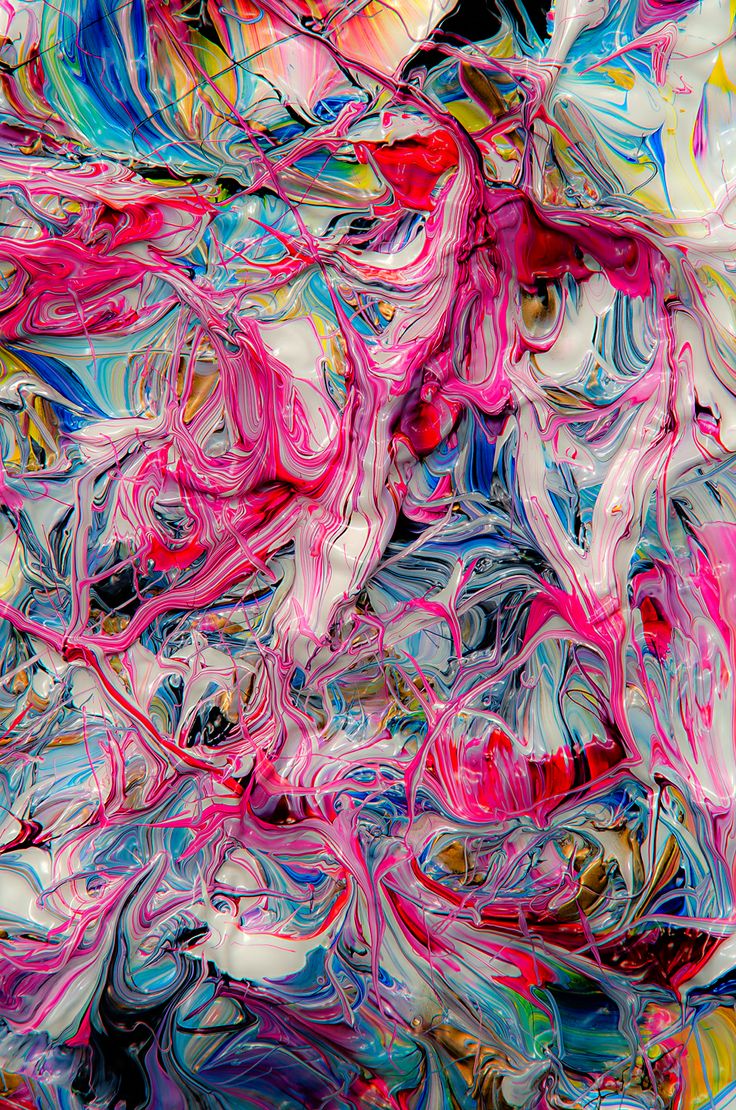 Grace Wynne Willson
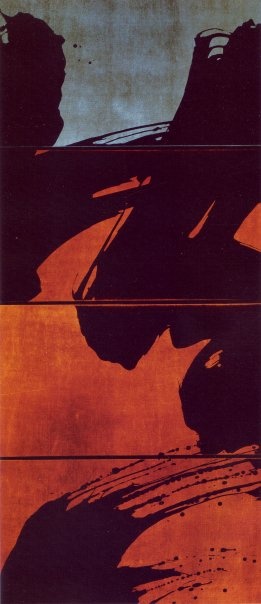 Grace Wynne Willson
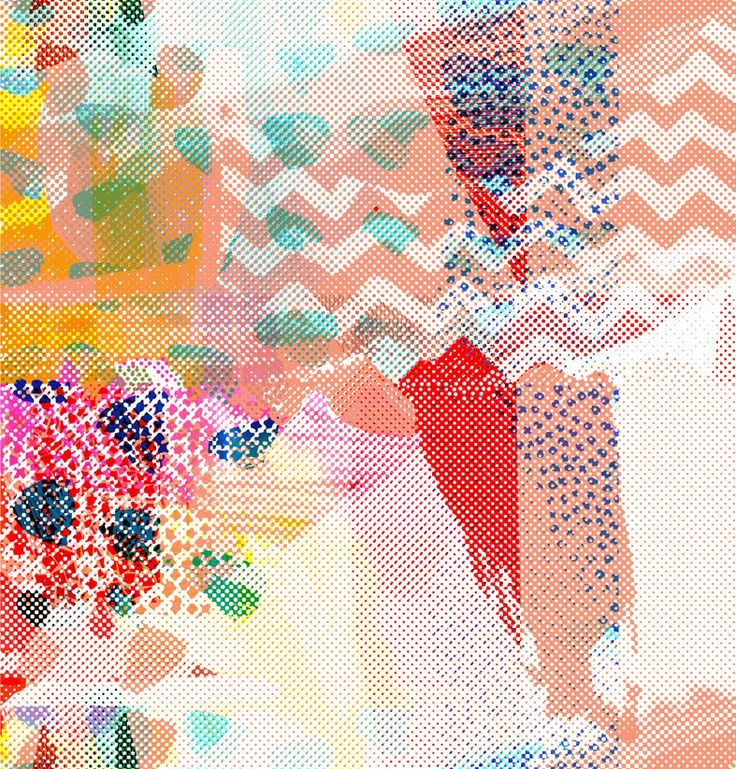 Grace Wynne Willson
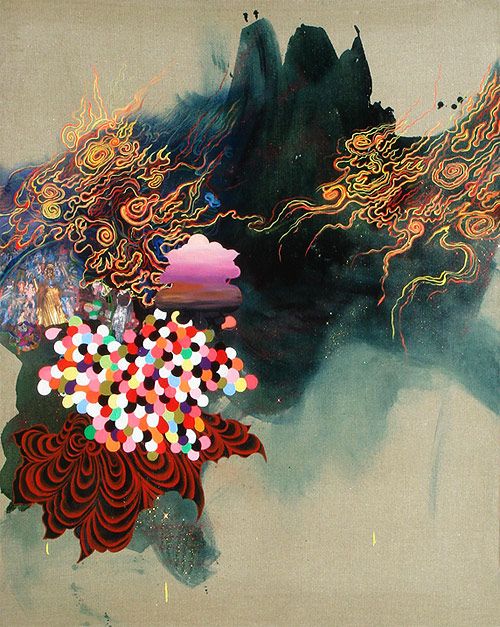 Grace Wynne Willson
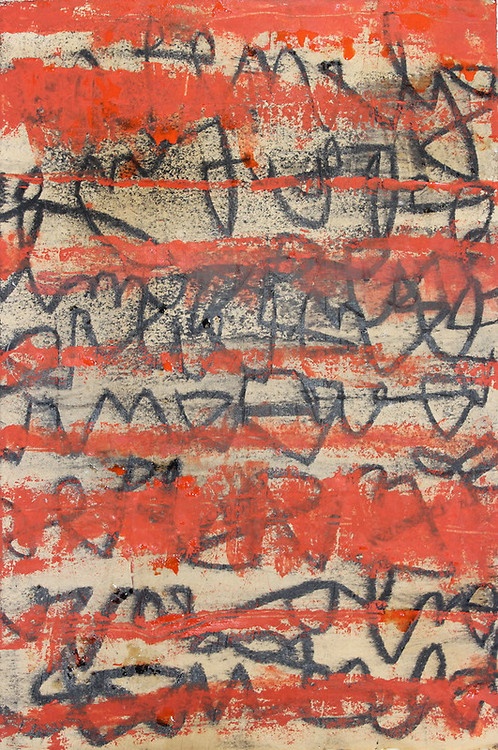 Grace Wynne Willson
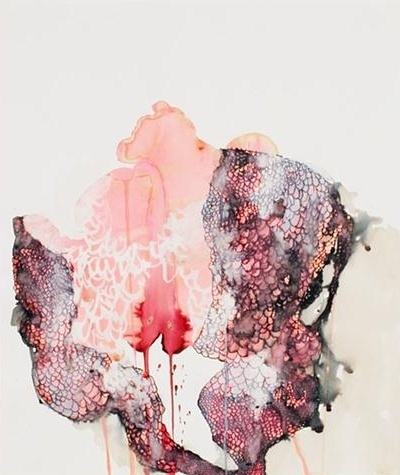 Grace Wynne Willson
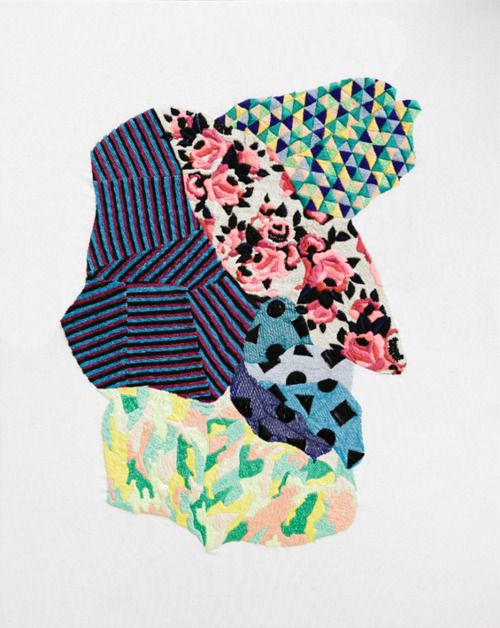 Grace Wynne Willson
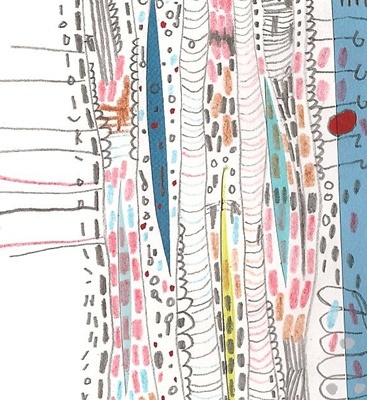 Grace Wynne Willson
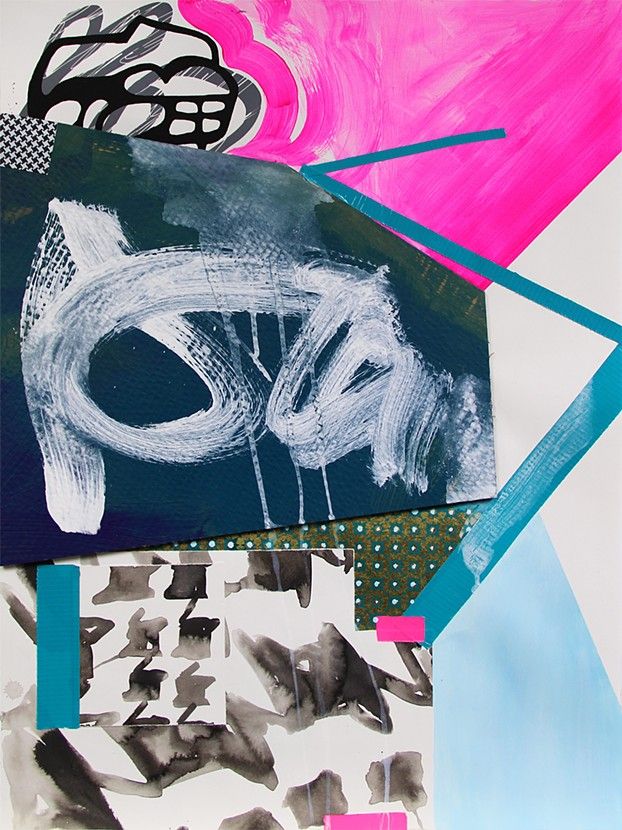 Grace Wynne Willson
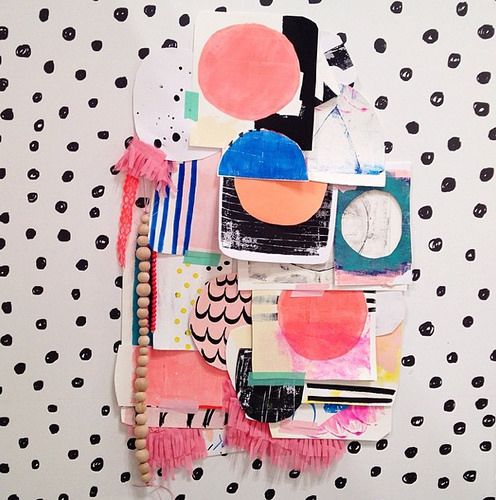 Grace Wynne Willson
Artists
Grace Wynne Willson
Robert Ryman
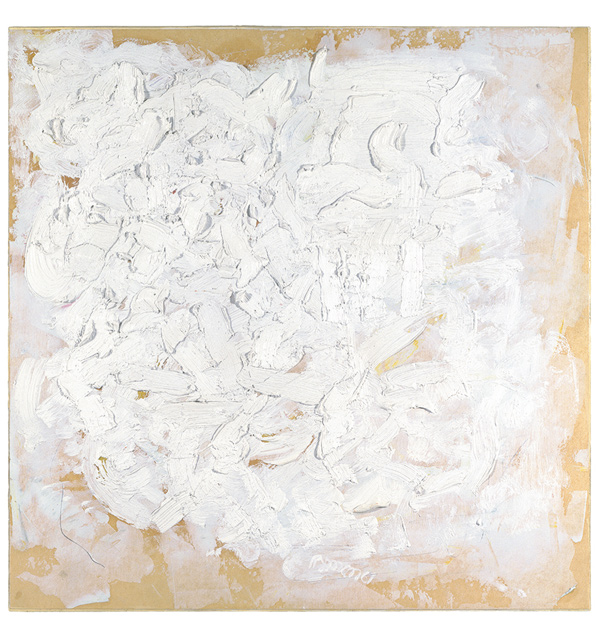 Robert Ryman (born May 30, 1930) is an American painter identified with the movements of monochrome painting, minimalism, and conceptual art. He is best known for abstract, white-on-white paintings. The majority of his works feature abstract expressionist-influenced brushwork in white or off-white paint on square canvas or metal surfaces.
Grace Wynne Willson
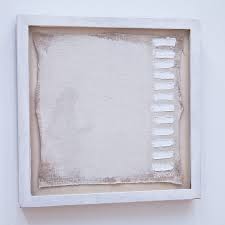 Grace Wynne Willson
Cy Twombly
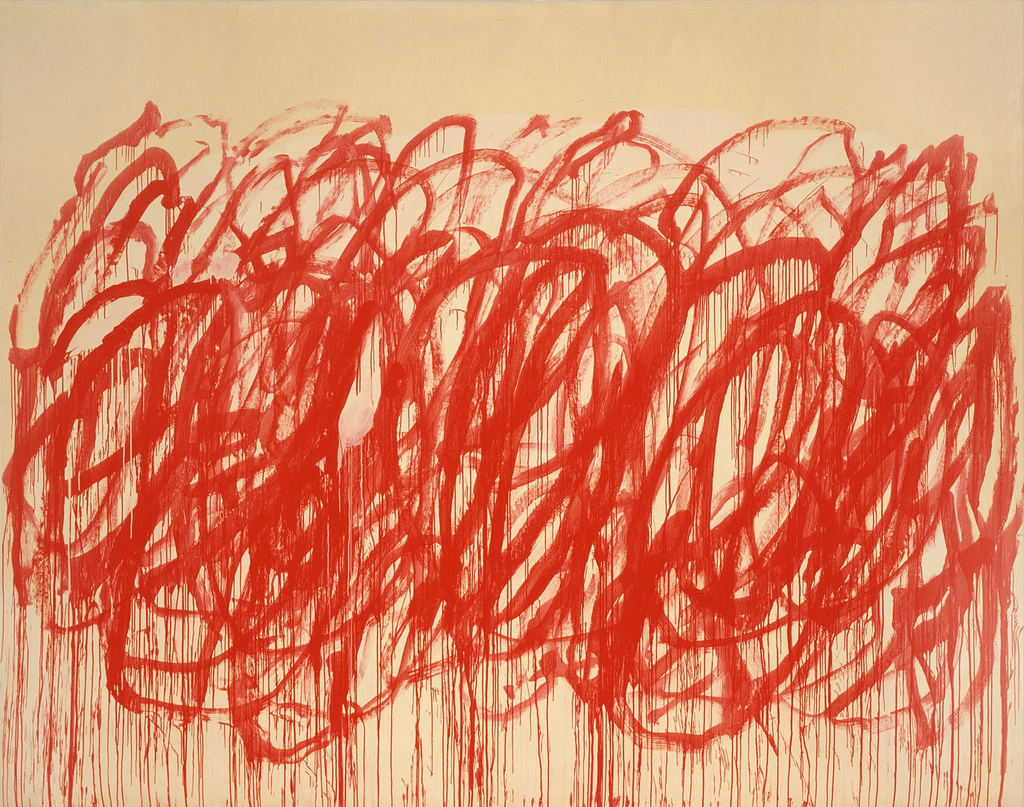 Grace Wynne Willson
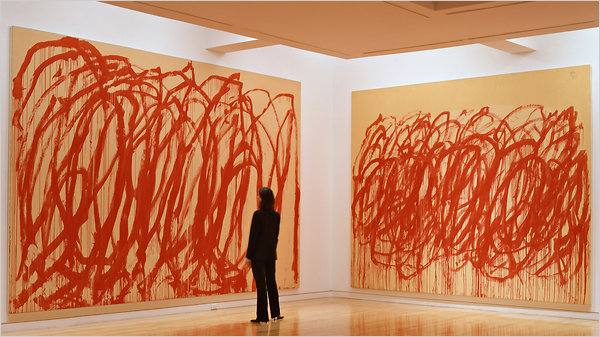 Grace Wynne Willson
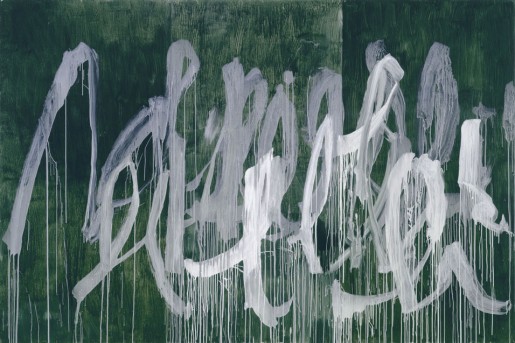 Grace Wynne Willson
Action painting
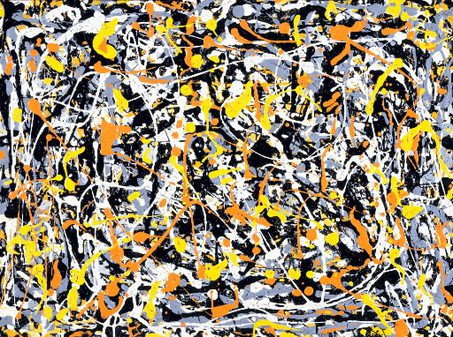 Jackson Pollock
Abstract expressionism
Grace Wynne Willson
[Speaker Notes: Abstract expressionism is a post–World War II art movement in American painting, developed in New York in the 1940s.]
Franz Kline
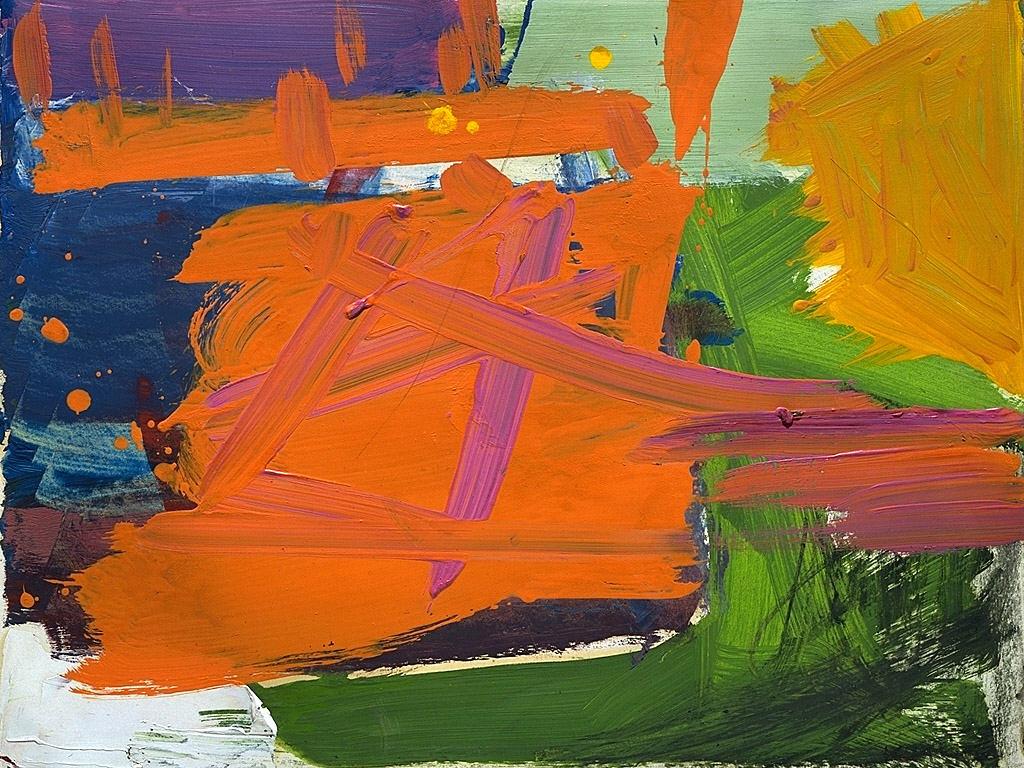 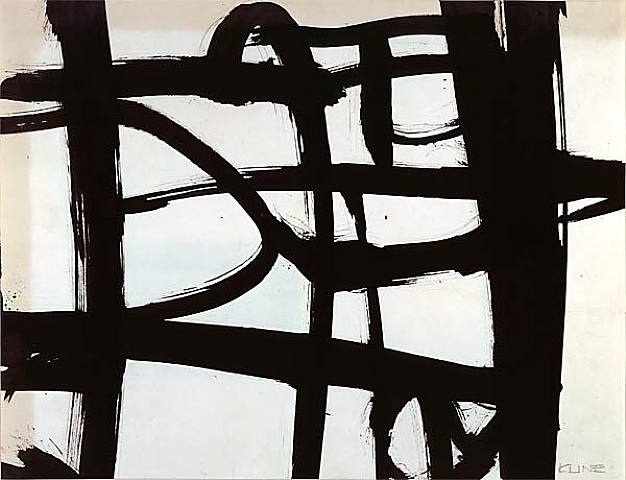 Grace Wynne Willson
Have a go at creating your own piece with a variety of examples of mark making. Can you reuse an item to make a different mark? What items could you use in your recycling bin to make prints?
Grace Wynne Willson
Activity:
Create your own collection of different marks (this could just be on a piece of A4 paper. 

Use any materials you have available (pencils, pens, paint) and see how you can change the way you hold them, or how you use them. 

Are there any other things you could use to make marks? Maybe some beetroot could be used to make prints, or even an old tea bag? 


I look forward to seeing what you all come up with!
Grace Wynne Willson